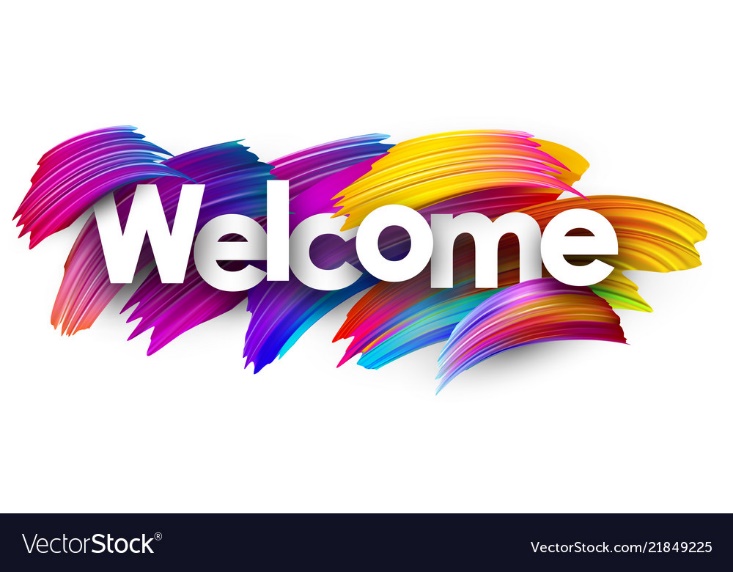 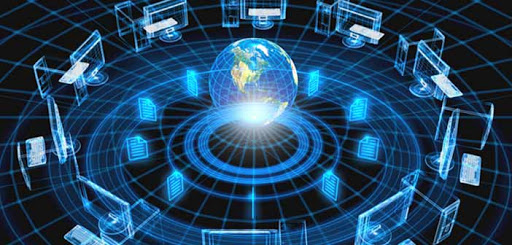 1
পরিচিতি
মোঃ ওয়াসিকুর রহমান
প্রভাষক
     বি. এম. পোড়াদিয়া আলিম মাদ্‌রাসা
মোবাইল : 01718359233
ইমেল : wasiqur66@gmail.com
অধ্যায়- দ্বিতীয় 
পাঠ- 01  
সময়- ৪৫মিনিট
9/17/2020 6:06 PM
abbashar1971@gmail.com
2
চিত্রটিতে কি দেখতে পাচ্ছি?
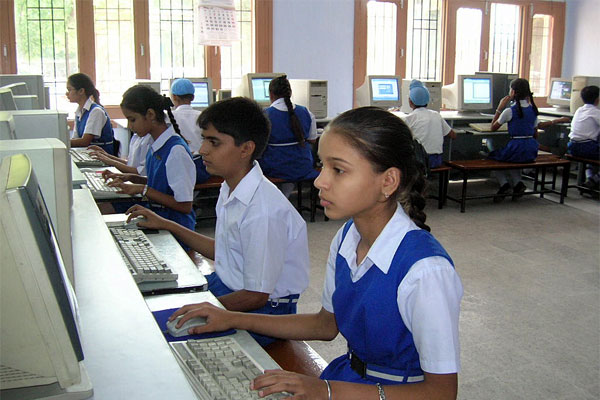 ডাটা ট্রান্সফারের জন্য অপেক্ষা করছে
9/17/2020
3
[Speaker Notes: কিভাবে ল্যাবের এক কম্পিউটার থেকে অন্য কম্পিউটারে তথ্য পাঠাতে হবে? এ প্রশ্নের পর শিক্ষার্থীরা যে জবাবই দিকনা কেন ক্রমে ক্রমে নেটাোয়ার্কের মাধ্যমে তথ্য পাঠাতে হবে, এ প্রসঙ্গটি নিয়ে আসতে হবে।]
নেটওয়ার্কের ধারণা
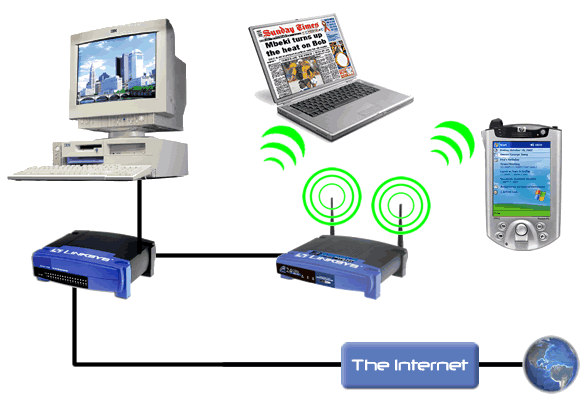 9/17/2020
4
শিখনফল
এই পাঠ শেষে শিক্ষার্থীরা…
কম্পিউটার নেটওয়ার্ক কী বলতে পারবে;
নেটওয়ার্কের বিভিন্ন যন্ত্রপাতি চিহ্নিত করতে পারবে।
9/17/2020
5
তোমার কোন এক প্রবাসী বন্ধুকে একটি চিঠি পাঠাতে চাও। চিঠি পৌছানোর প্রক্রিয়াটি কেমন হবে?
9/17/2020
6
[Speaker Notes: শিক্ষার্থীরা খাতায় প্রক্রিয়াসমূহ লিখবে।]
একটি চিঠি পৌঁছানোর প্রক্রিয়া…
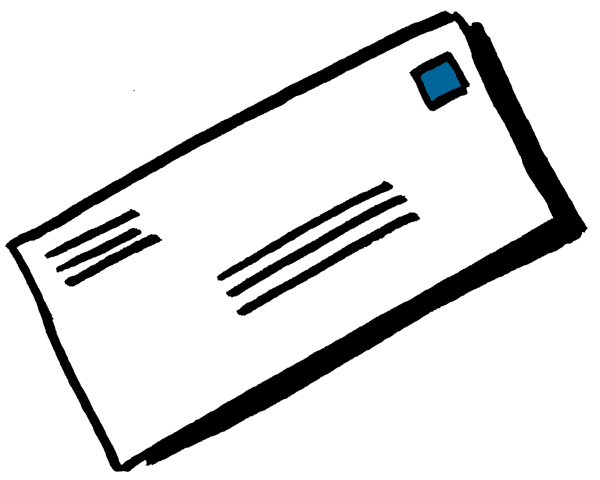 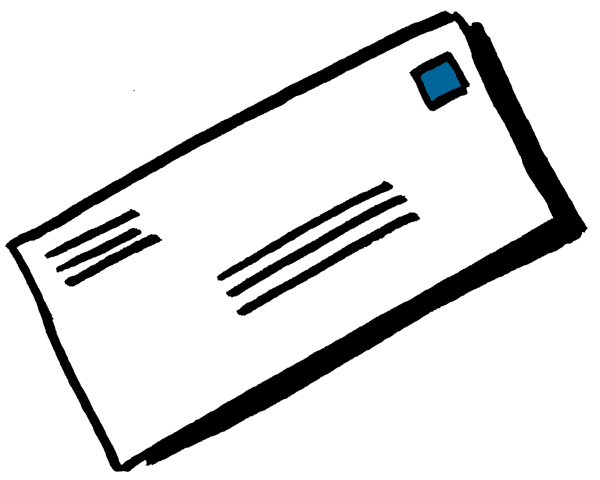 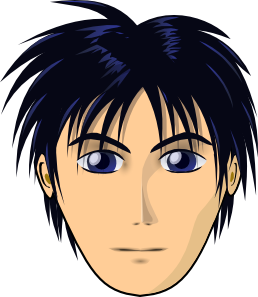 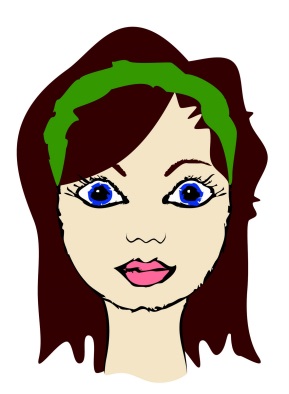 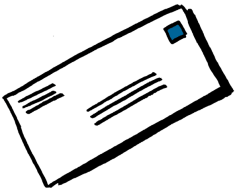 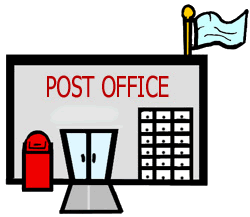 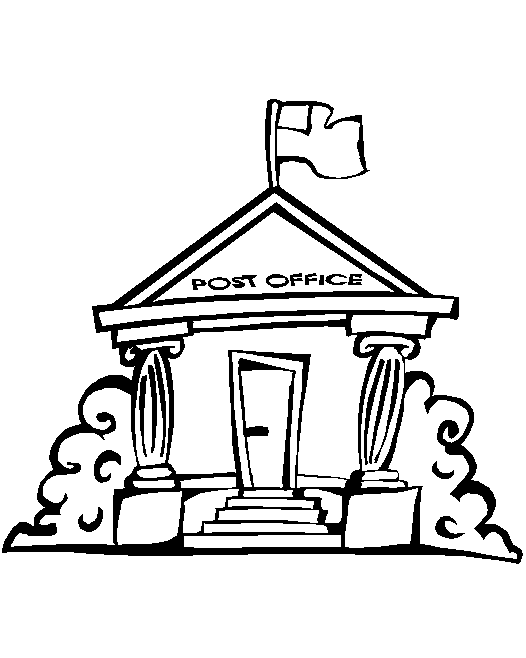 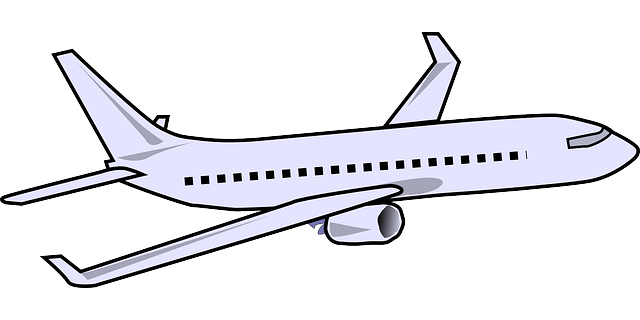 9/17/2020
7
[Speaker Notes: এটা একটি নেটওয়ার্ক প্রক্রিয়া। কিভাবে একজন প্রাপক প্রেরক কর্তৃক পাঠানো তথ্য পেতে পারে।]
কম্পিউটার নেটওয়ার্কের মাধ্যমে একটি চিঠি পৌঁছানোর প্রক্রিয়া…
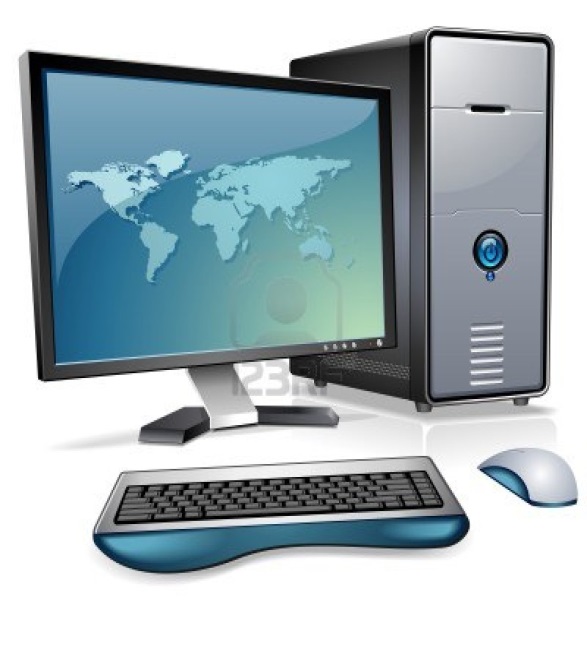 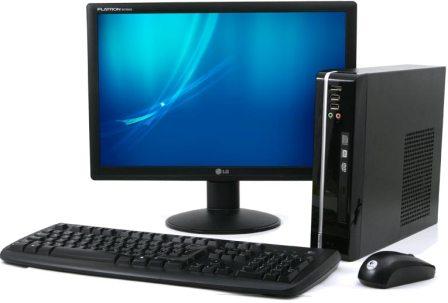 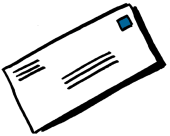 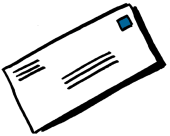 9/17/2020
8
নেটওয়ার্কের ধারণা
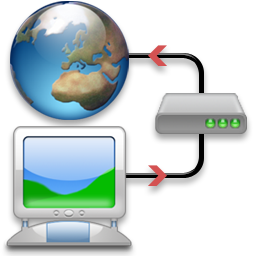 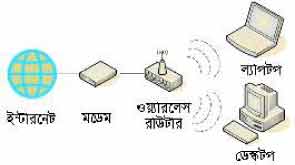 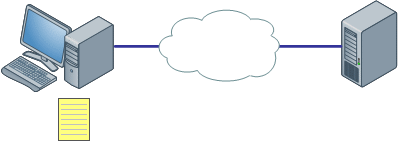 9/17/2020
9
[Speaker Notes: কম্পিউটার নেটওয়ার্ক ব্যবহারকারীরা ফাইল, প্রিন্টার ও অন্যান্য সম্পদ ভাগাভাগি করে ব্যবহার করতে পারেন, একে অপরের কাছে বার্তা পাঠাতে পারেন এবং এক কম্পিউটারে বসে অন্য কম্পিউটারে প্রোগ্রাম চালাতে পারেন।]
একক কাজ
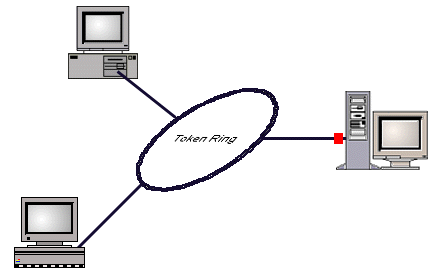 নেটওয়ার্ক কী?
দুই বা ততোধিক কম্পিউটারকে যোগাযোগের কোন মাধ্যমে একসাথে জুড়ে দিলে যদি তারা নিজেদের ভেতর তথ্য কিংবা উপাত্ত আদান-প্রদান করতে পারে- তাহলেই তাকে নেটওয়ার্ক বলা যায়।
9/17/2020
10
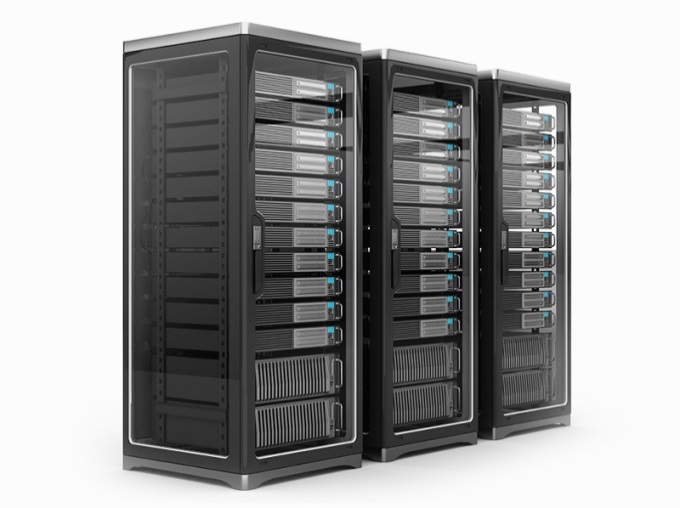 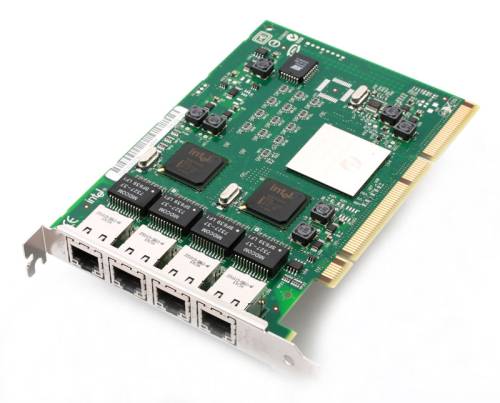 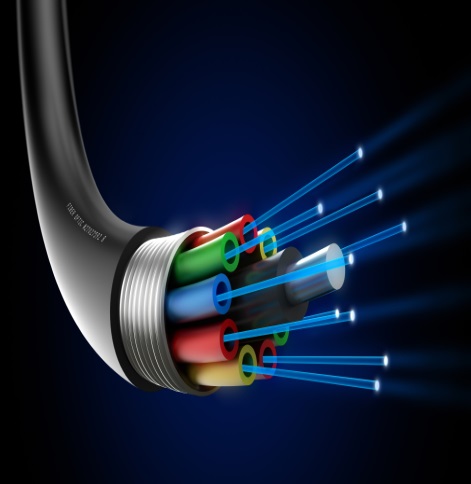 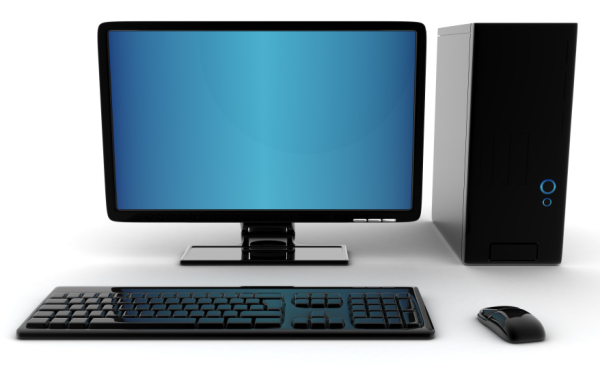 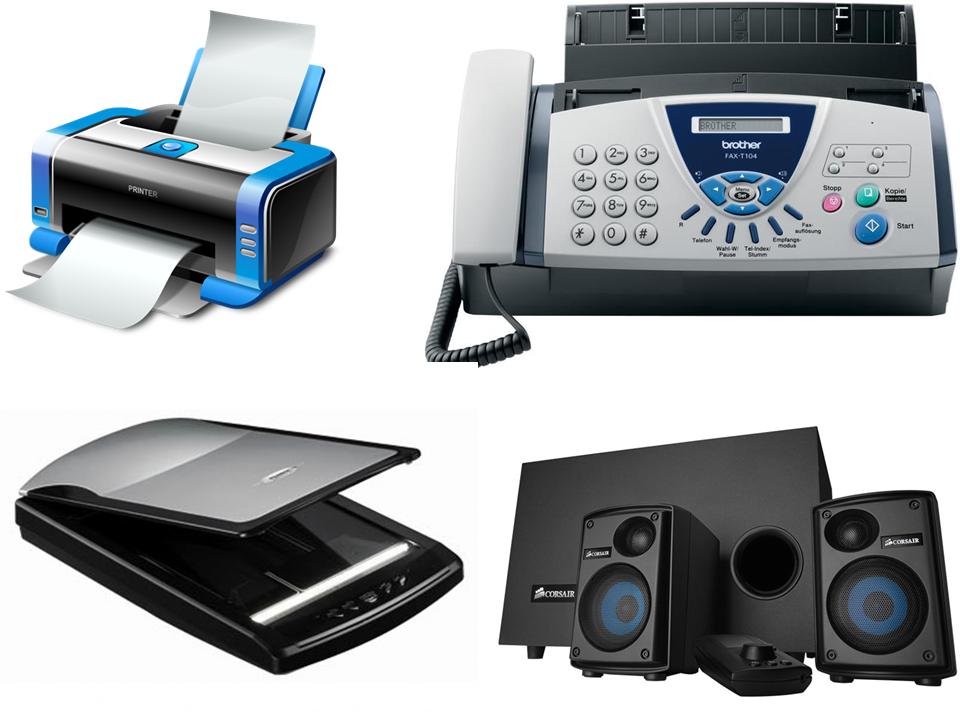 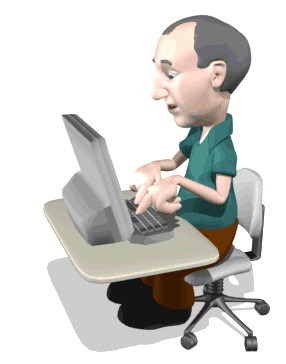 নেটওয়ার্কের সংশ্লিষ্ট উপকরণ
সার্ভার
রিসোর্স
নেটওয়ার্ক এডাপ্টার
ক্লায়েন্ট
ইউজার
9/17/2020
11
[Speaker Notes: শিক্ষক শিক্ষার্থীকে এক একটি ছবি দেখিয়ে প্রশ্ন করবেন। এ ছবিটি কিসের? একে একে সকল ছবি দেখিয়ে প্রশ্ন করবেন এবং শিক্ষার্থীদের নিকট থেকে জবাব নেয়ার চেষ্টা করবেন। জবাবসমূহ হবে সার্ভার , ক্লায়েন্ট, মিডিয়া, নেটওয়ার্ক এডাপ্টার, রিসোর্স, ইউজার।]
প্রটোকলস
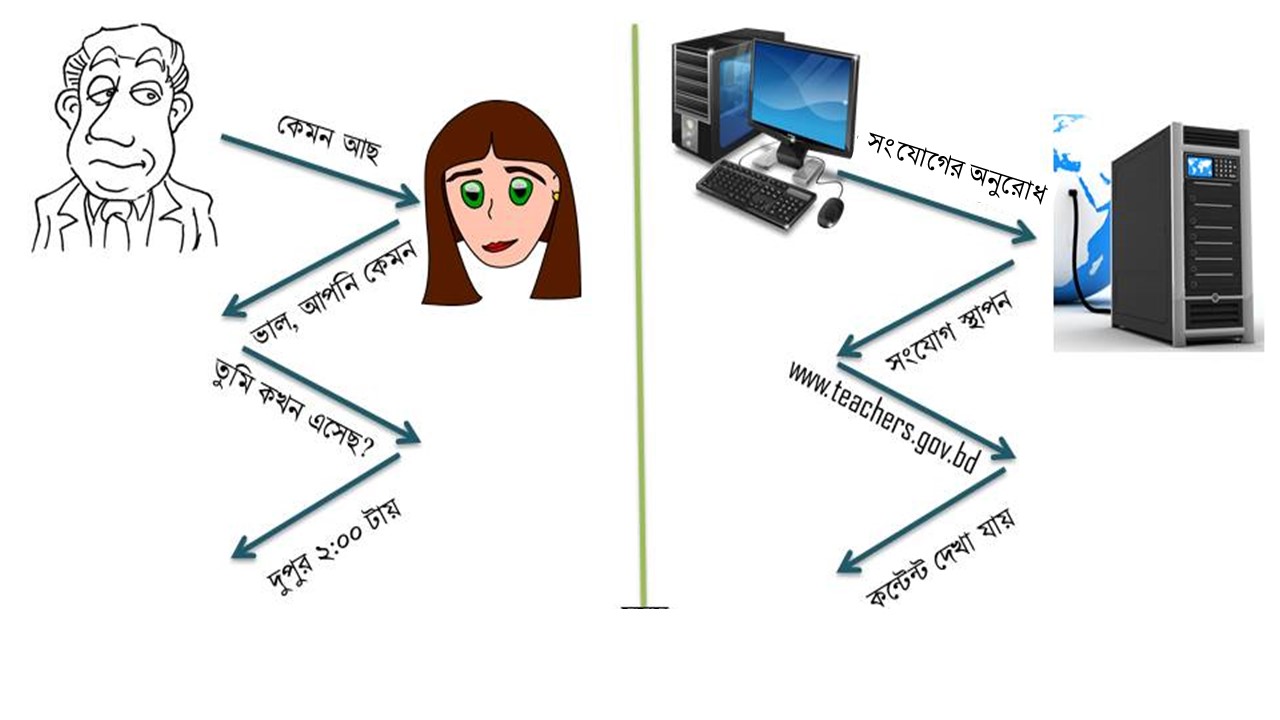 9/17/2020
12
দলগত কাজ
তোমাদের বিদ্যালয়ে একটি নেটওয়ার্ক স্থাপনের জন্য কী কী যন্ত্রপাতি লাগবে তার একটি তালিকা কর।
9/17/2020
13
বাড়ির কাজ
নেটওয়ার্কের যে কোনো তিনটি যন্ত্রপাতির কাজের তালিকা তৈরি করো।
9/17/2020
14
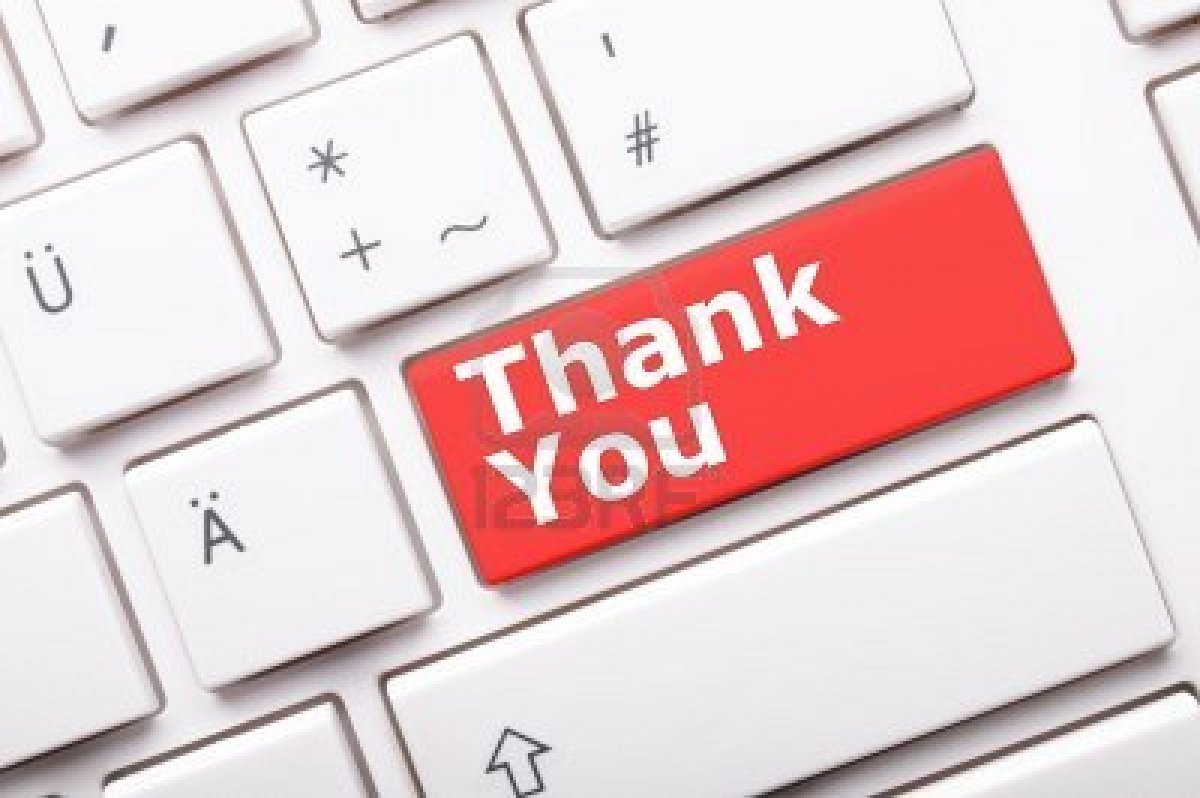 9/17/2020
15